Тенденции в обучението:Изкуствен интелект, Програмиране и обработка на данни
Информационни технологии за 8. – 10. клас
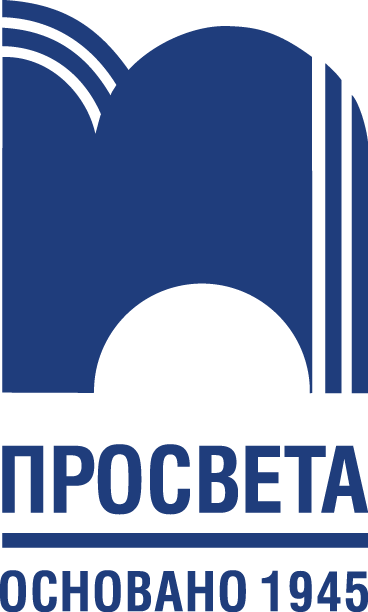 Информационни технологии за 8. – 10. клас
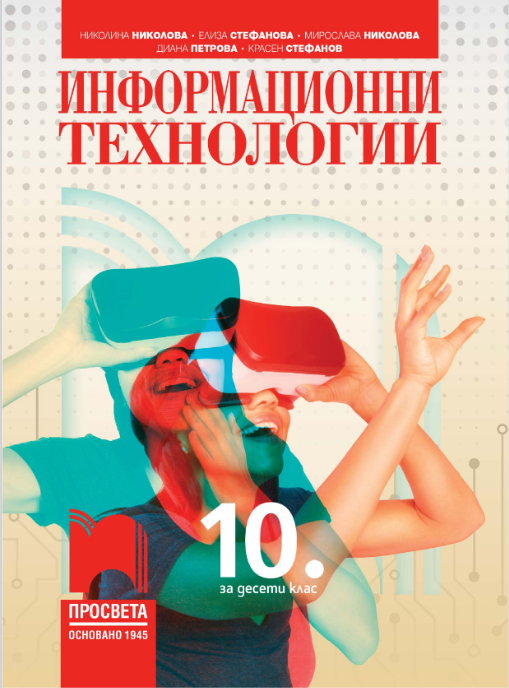 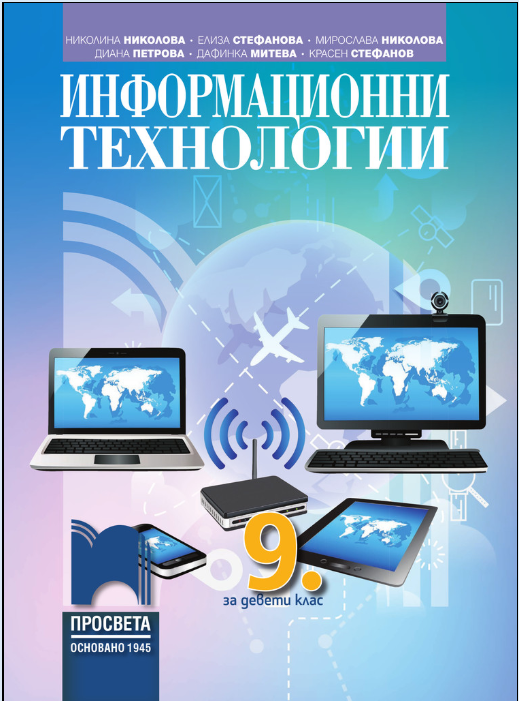 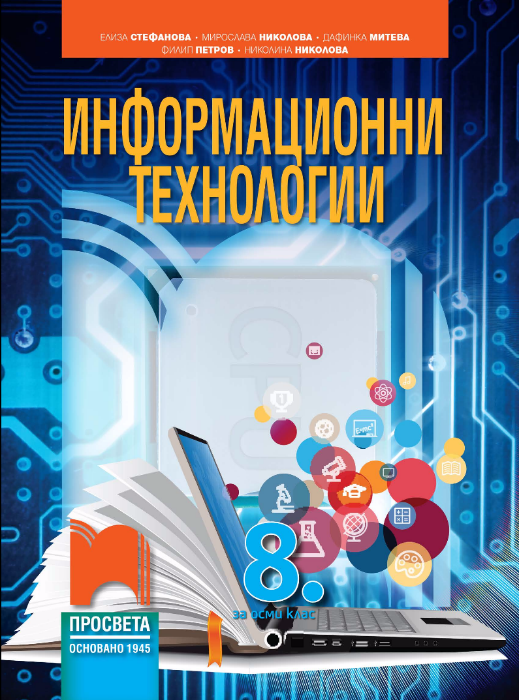 До вас – сега и занапред!
[Speaker Notes: Какво предстои в обучението в ЗП за 8. – 10 клас?
Ще споделим с Вас текущите тенденции и как нашият екип се подготвя да ви подпомогне.
Очаквайте реализация на идеите ни в следващите издания на учебниците на изд. Просвета.]
Дигитални компетентности – актуализация на рамката: DigComp 2.2.
[Speaker Notes: Елиза]
Дигитални компетентности
Комуникация
Взаимодействие, сътрудничество, споделяне
Дигитална идентичност
Нетикет
Сигурност
Устройства
Данни и дигитална идентичност
Здраве
Околна среда
Информация
Преглеждане, търсене, филтриране
Оценяване
Съхраняване и извличане
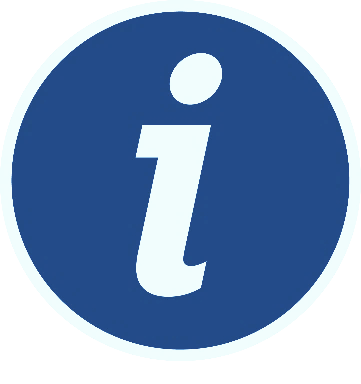 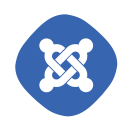 Създаване на съдържание
Разработка
Интегриране и преработка
Права и лицензи
Програмиране
Решаване на проблеми
Нетехнически
Подбор на инструмент, устройство, приложение, софтуер или услуга
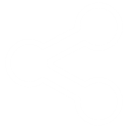 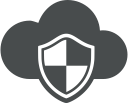 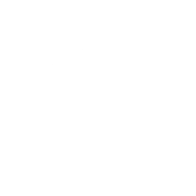 [Speaker Notes: Да припомним с какво започнахме]
ИЗМЕРЕНИЕ 1
ИЗМЕРЕНИЕ 2
ИЗМЕРЕНИЕ 3
ИЗМЕРЕНИЕ 4
ИЗМЕРЕНИЕ 5
DigComp 2.2  - структура
https://publications.jrc.ec.europa.eu/repository/handle/JRC128415
COMPETENCE AREA
5 области на компетентност
USE CASES
Примерни сценарий за заетост и учебен сценарий
EXAMPLES OF KNOWLEDGE, SKILLS AND ATTITUDES
Конкретни примери за знания, умения и нагласи за съответната област на компетентност
COMPETENCE
21 компетентности
PROFICIENCY LEVEL
8 нива на владеене /компетентност
НИВО 0
НИВО 1
НИВО 2
НИВО 3
НИВО 4
НИВО 5
НИВО 6
НИВО 7
НИВО 8
Национална квалификационна рамка (НКР) - структура
Подготвително ниво
Предучилищно образование
Общо образование
Начален етап на основното образование
Общо образование
Основно образование
І степен на ПК
ІІ степен на ПК
Средно образование
Общо образование
ІІІ степен на ПК
Средно образование
Профилирана подготовка
ІV степен на ПК
Подниво
6А
Професионален бакалавър
Подниво
6Б
Бакалавър
Магистър
Доктор
1. – 4. клас
5. – 7. клас
8. – 10. клас
11. – 12. клас
Proficiency level 1
Proficiency level 2
Proficiency level 3
Proficiency level 4
Proficiency level 5
Proficiency level 6
Proficiency level 7
Proficiency level 8
НИВО 0
НИВО 1
НИВО 2
НИВО 3
НИВО 4
НИВО 5
НИВО 6
НИВО 7
НИВО 8
Национална квалификационна рамка (НКР) - структура
Подготвително ниво
Предучилищно образование
Начален етап 
1. – 4. клас
Прогимназиален етап
5. – 7. клас
І степен на ПК
ІІ степен на ПК
5. – 7. клас
8. – 10. клас
Първи гимназиален етап
8. – 10. клас
ІІІ степен на ПК
Втори гимназиален етап
11. – 12. клас
ІV степен на ПК
Бакалавър
Магистър
Доктор
HIGHLY SPECIALISED
FOUNDATION
INTERMEDIATE
ADVANCED
DigComp 2.2
Дигитални компетентности - актуализация
Комуникация
Взаимодействие, сътрудничество, споделяне
Дигитална идентичност
Нетикет
Сигурност
Устройства
Данни и дигитална идентичност
Здраве
Околна среда
Информация
Преглеждане, търсене, филтриране
Оценяване
Съхраняване и извличане
Фалшива информация
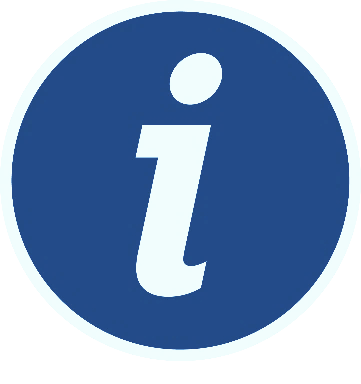 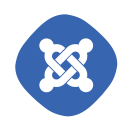 Изкуствен интелект
Достъпност и приобщаване
Създаване на съдържание
Разработка
Интегриране и преработка
Права и лицензи
Програмиране
Решаване на проблеми
Нетехнически
Подбор на инструмент, устройство, приложение, софтуер или услуга
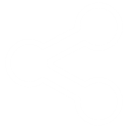 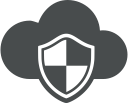 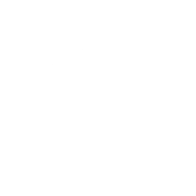 [Speaker Notes: Да припомним с какво започнахме]
Тенденции в обучението по ИТ в 8. – 10. клас
AI
8. клас: Тема 4. Програмиране и изкуствен интелект
Общи исторически и теоретични сведения за изкуствения интелект
Изкуствен интелект и приложения
Вградени функции в скриптов език за програмиране
9. клас: Тема 4. Създаване на съдържание
Програмиране – модули, пакети и библиотеки
Идентификация на нужда и откриване на нови модули / пакети / библиотеки за реализиране на програмни възможности.
Инсталиране на намерените модули/пакети/библиотеки
Прилагане на налични технологични средства за използване на намерените модули/пакети/библиотеки
10. клас: Тема 2. Програмиране и изкуствен интелект
Алгоритми
Обработка на данни със скриптов език
Данни и изкуствен интелект
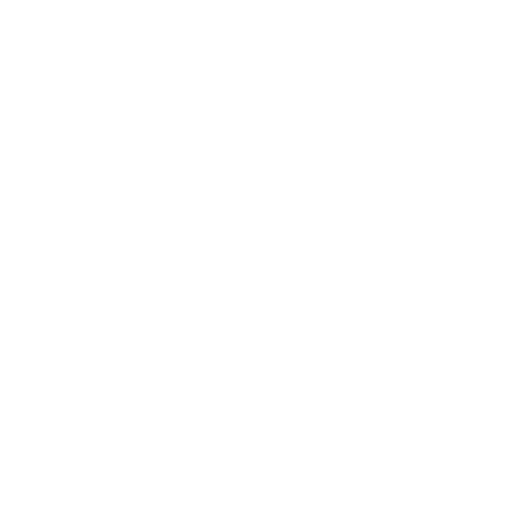 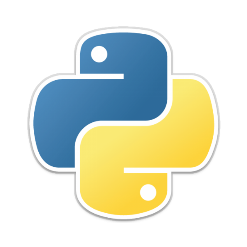 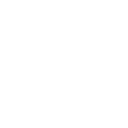 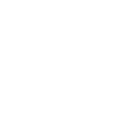 [Speaker Notes: Отражение на нововъведенията от DigComp 2.2. в учебните програми]
Фокусът на обучението
Върху практическата работа и създаването на завършени продукти
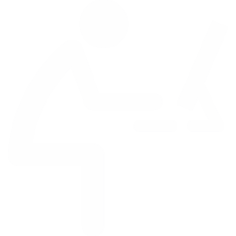 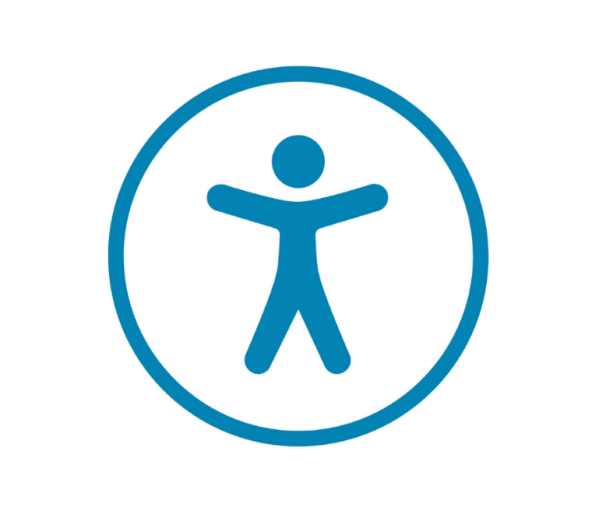 Осигуряване на достъпност, равнопоставеност и приобщаване
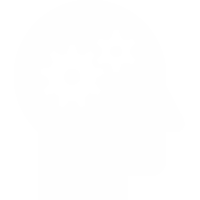 Принципните понятия и подходи при решаване на проблем, а не върху възможностите на конкретен софтуерен продукт
Подводните камъни
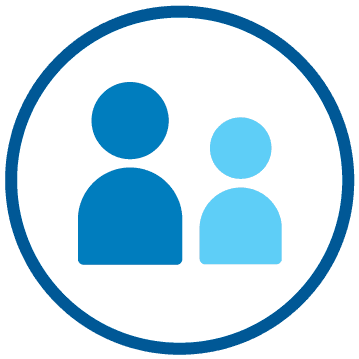 Родителят и учителят – партньори на ученика


Технологични ограничения в училище


Внимание! Скрити изненади!


Онлайн репутация
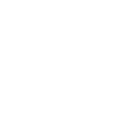 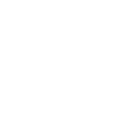 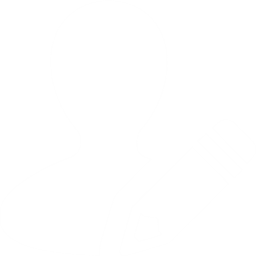 Какво предлагаме?
8. клас
8. класМисия - възможна!
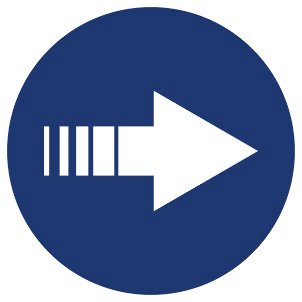 Учебно съдържание:
Изкуствен интелект и приложения
Вградени функции в език за скриптово програмиране

На фокус:
Потребителят – генератор на съдържание за обучение на изкуствен интелект (ИИ)
Формулиране на заявки към ИИ
Компетентно, ефективно и отговорно използване на ИИ 
Програмни инструкции на скриптов език за решаване на ясни и добре дефинирани задачи
сигурност в дигиталния свят
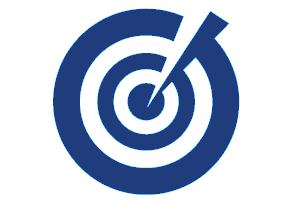 Изкуствен интелект
Какво е изкуствен интелект?
Няма точна дефиниция
Свойства:
Автономност: Способността да се изпълняват задачи в сложна среда без непрекъснато насочване от потребител.
Адаптивност: Способността да се подобрява работата посредством самообучение чрез опит.
Сфери на приложение:
Безпилотни автомовили / дронове / ракети
Компютърно зрение
Алгоритми за откриване на маршрут и безопасно движение
Персонализирано съдържание - реклами, обучение, препоръки
Непрозрачни алгоритми; не е ясно какво съдържание събират за нас и как го обработват
Възможни проблеми: фабрики за тролове, фалшиви новини, пропаганда и други
Разпознаване и обработка на изображения и видео информация
Атрактивни ефекти (напр. във филмовото изкуство)
Потенциални проблеми: генериране на фалшиво съдържание, което е трудно различимо от реално
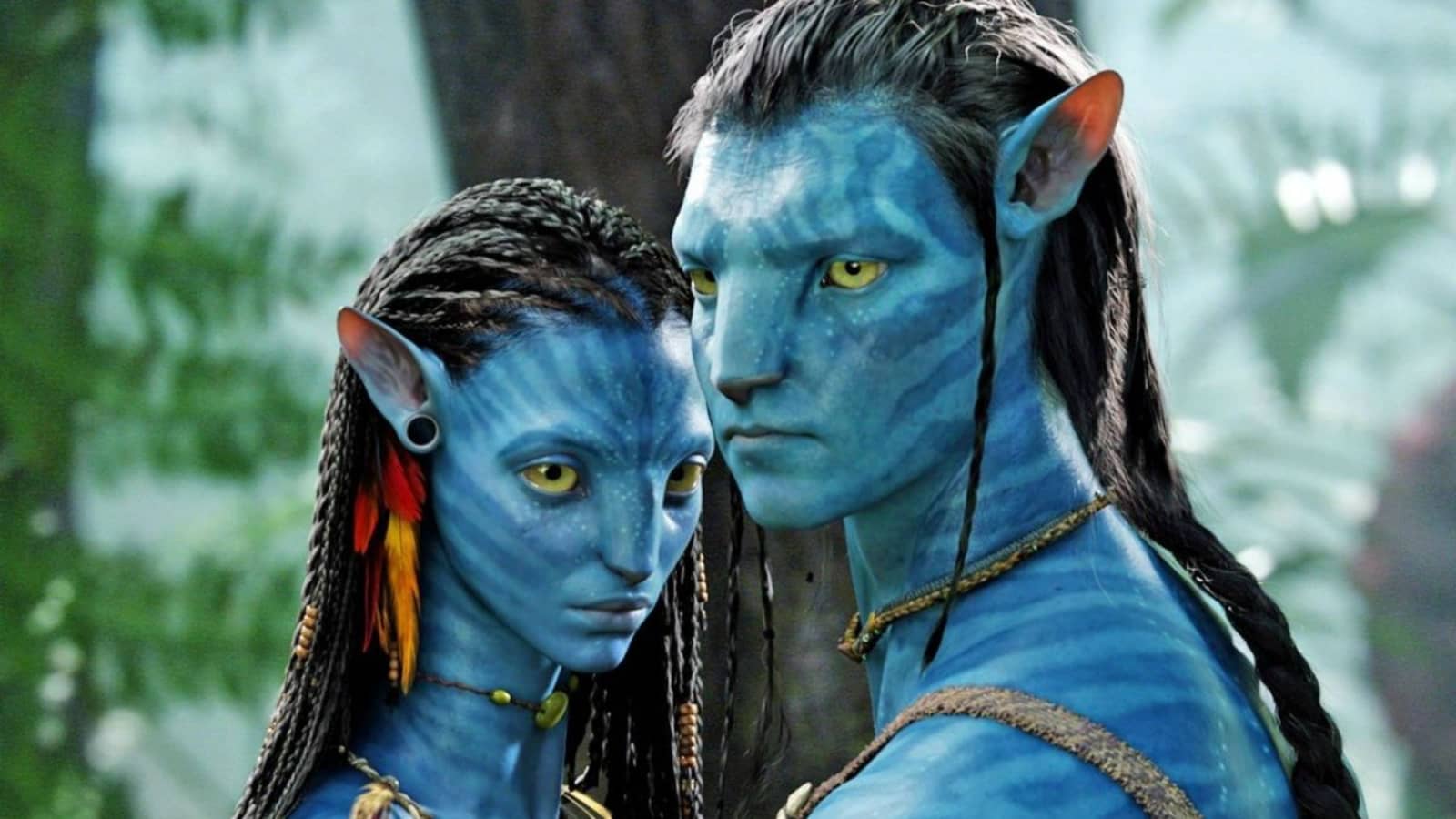 Системите с изкуствен интелект се обучават върху огромен обем от данни - изображения, видеоклипове, аудиофайлове, текст.

Съдържанието, което споделяме може да бъде достъпено и използвано за обучение на системи с изкуствен интелект.
Източник: Walt Disney Studios
Източник: Elements of AI (https://course.elementsofai.com/)
Адаптиране към потребителя
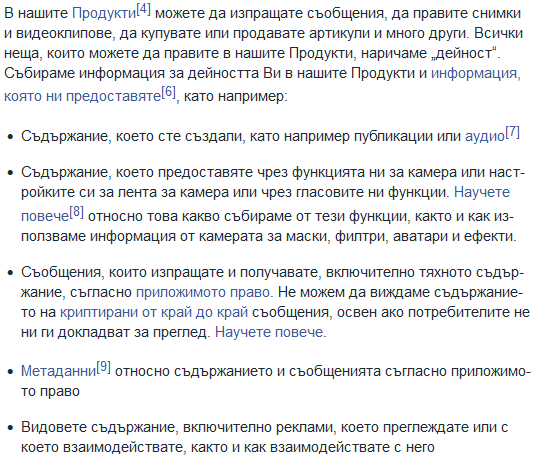 Социалните мрежи, търсачките за информация и други платформи използват системи базирани на изкуствен интелект за да съобразят съдържание с интересите на потребителя - „персонализиране“.

Преглеждат се разнообразни данни:
	история на търсене
	взаимодействие с платформата
	данни за устройството и други

Платформите са по-ангажиращи, но съществува риск от „информационен балон“ - получаване на информация от източници с подобна гледна точка.
Политики за поверителност на Meta (Facebook)
Настройки за събиране на данни
Потърсете как може конфигурирате приложения, софтуер или дигитална платформа за да намалите проследяването, събирането и анализирането на данни за вас.
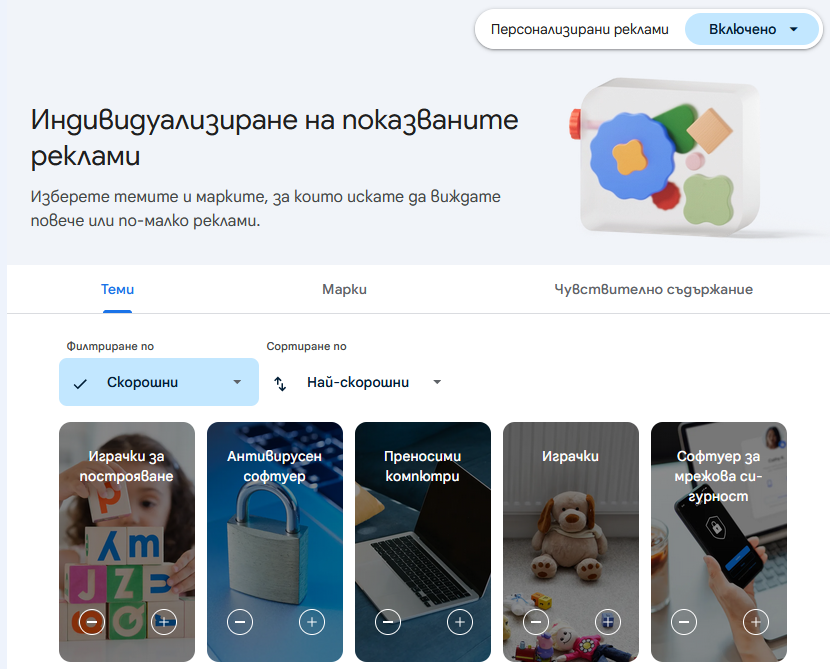 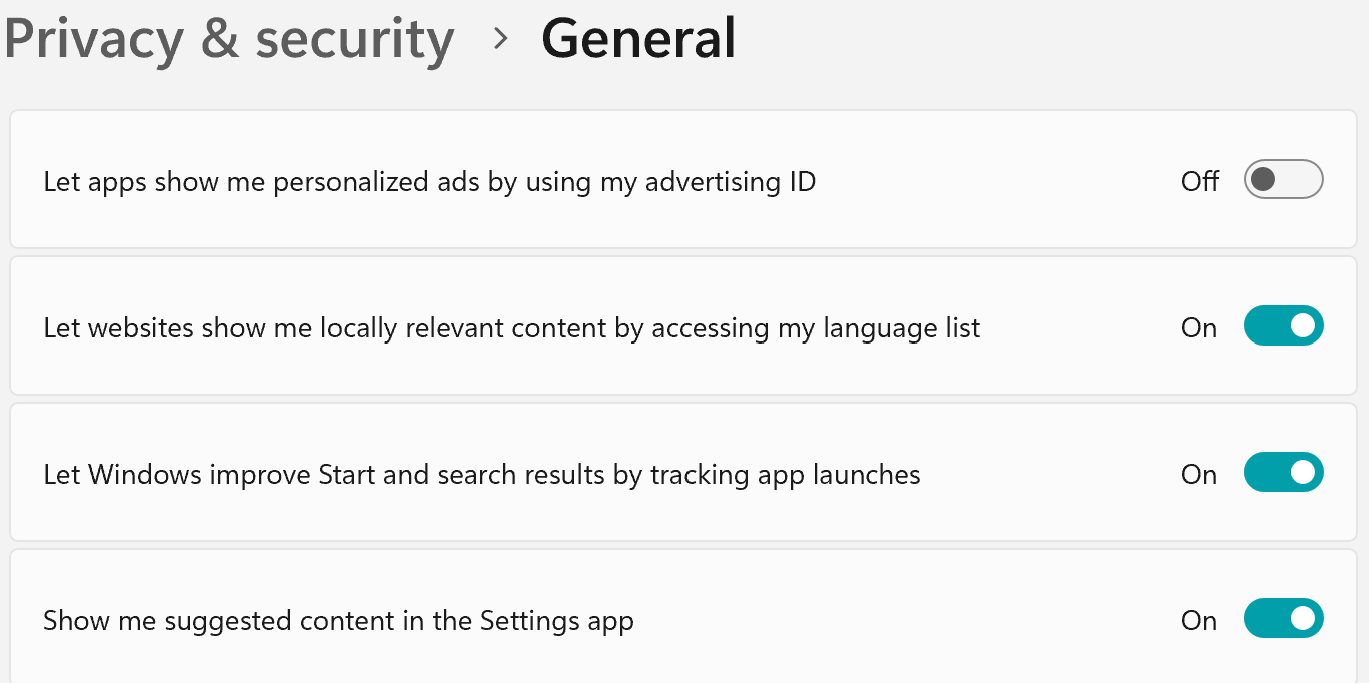 Настройки на ОС Windows за проследяване и събиране на данни
Настройки за индивидуализирана реклама в Google профил
Умни агенти
Интелигентни (умни) агенти са софтуерни програми, които могат да изпълняват зададени задачи, като се обучават от взаимодействие с потребителя, за подобряване на работата си. 

Умните агенти могат да бъдат използвани за:
Управление и планиране на времето (напр. насрочване на срещи)
Взаимодействие без използване на ръце (напр. при шофиране, готвене)
Недвусмислени заявки за точен резултат!
Дълбоки фалшификати (Deep-fake)
Deep-fake е реалистично изображение или видео на човек, в което лицето или тялото му са дигитално променени, така че да изглежда като някой друг, обикновено използвано със злонамерени цели или за разпространение на невярна информация.
Изслушването на комисията за световните заплахи посочи дълбоките фалшификати като нарастваща тревога.
Източник: Oxford Languages
Примери:
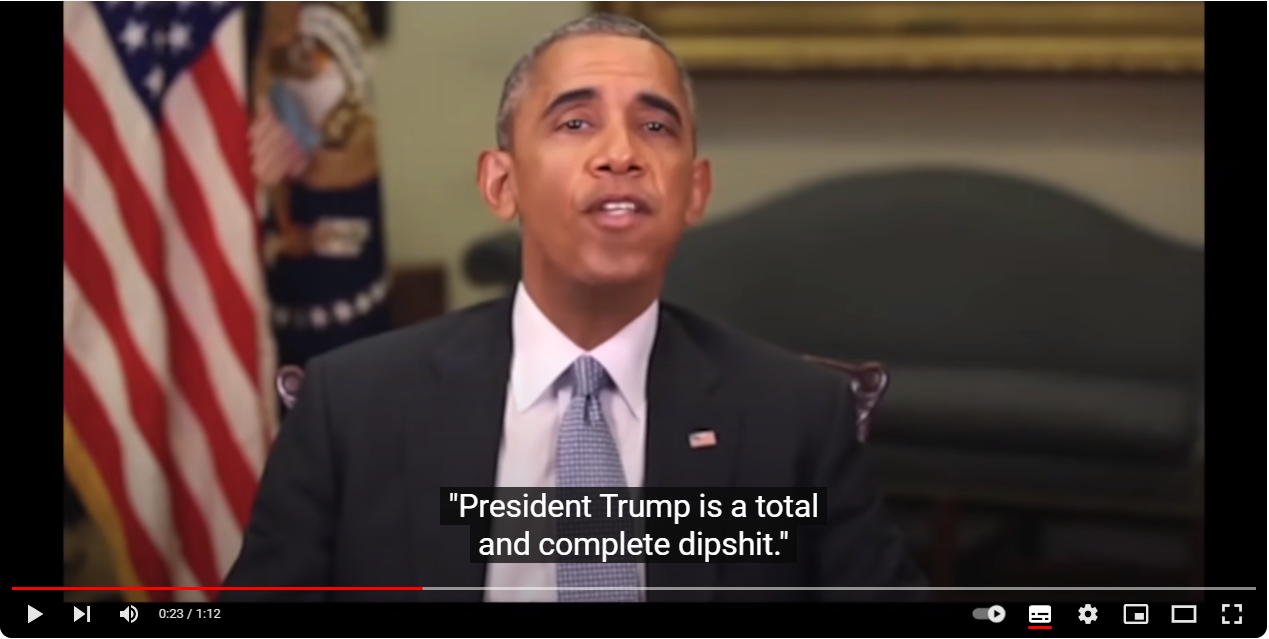 Американският актьор Джордан Пийл, BuzzFeed и Monkeypaw Productions създадоха и продуцираха deepfake на Барак Обама.
https://youtu.be/cQ54GDm1eL0?si=_z-DKsk2W9a0bZAG
Deepfake AI е вид изкуствен интелект, който се използва за създаване на убедителни изображения, аудио- и видеофалшификати. Терминът описва както технологията, така и полученото фалшиво съдържание, и е портманто от deep learning и fake.
https://www.techtarget.com/whatis/definition/deepfake
Казуси:
Неволна порнография
Нарушаване на онлайн реноме на приятел или публична личност
Проучване:
Как се създават deep-fake?
https://youtu.be/gLoI9hAX9dw?si=uxR_dNedZ4VJbc8- 
Как реагират “големите”?: https://shorturl.at/bFNVW
[Speaker Notes: deepfake: a video of a person in which their face or body has been digitally altered so that they appear to be someone else, typically used maliciously or to spread false information.
"the committee hearing on worldwide threats cited deepfakes as a growing concern"
Oxford Languages

Deepfake AI
Deepfake AI is a type of artificial intelligence used to create convincing images, audio and video hoaxes. The term describes both the technology and the resulting bogus content, and is a portmanteau of deep learning and fake.
https://www.techtarget.com/whatis/definition/deepfake

: an image or recording that has been convincingly altered and manipulated to misrepresent someone as doing or saying something that was not actually done or said
https://www.merriam-webster.com/dictionary/deepfake]
Вградени подпрограми в скриптов език за програмиране Python
Да стъпим на стабилна основа!
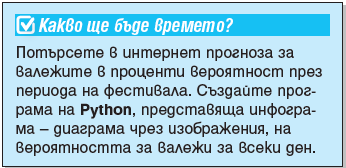 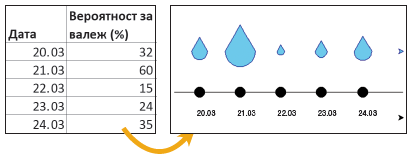 Вградени подпрограми:
Предварително дефинирани функции, които са неразделна част от език за програмиране, т.е. вградени са в него.
Вградени подпрограми в Python:
abs(x)
sum(iterable)
max(iterable)
min(iterable)
len(s)
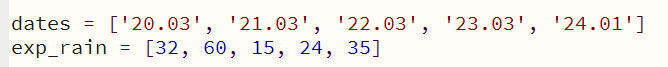 7. клас
Каква е най-голямата вероятност за валеж през периода?
Забележки:
<iterable> е структура, която може да се обходи, например списък
Пълно описание на всички вградени функции: https://docs.python.org/3/library/functions.html
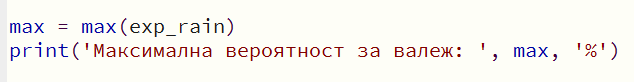 8. клас
Подходящи среди за програмиране
Code with Mu: https://codewith.mu/
Google colab: https://colab.google/
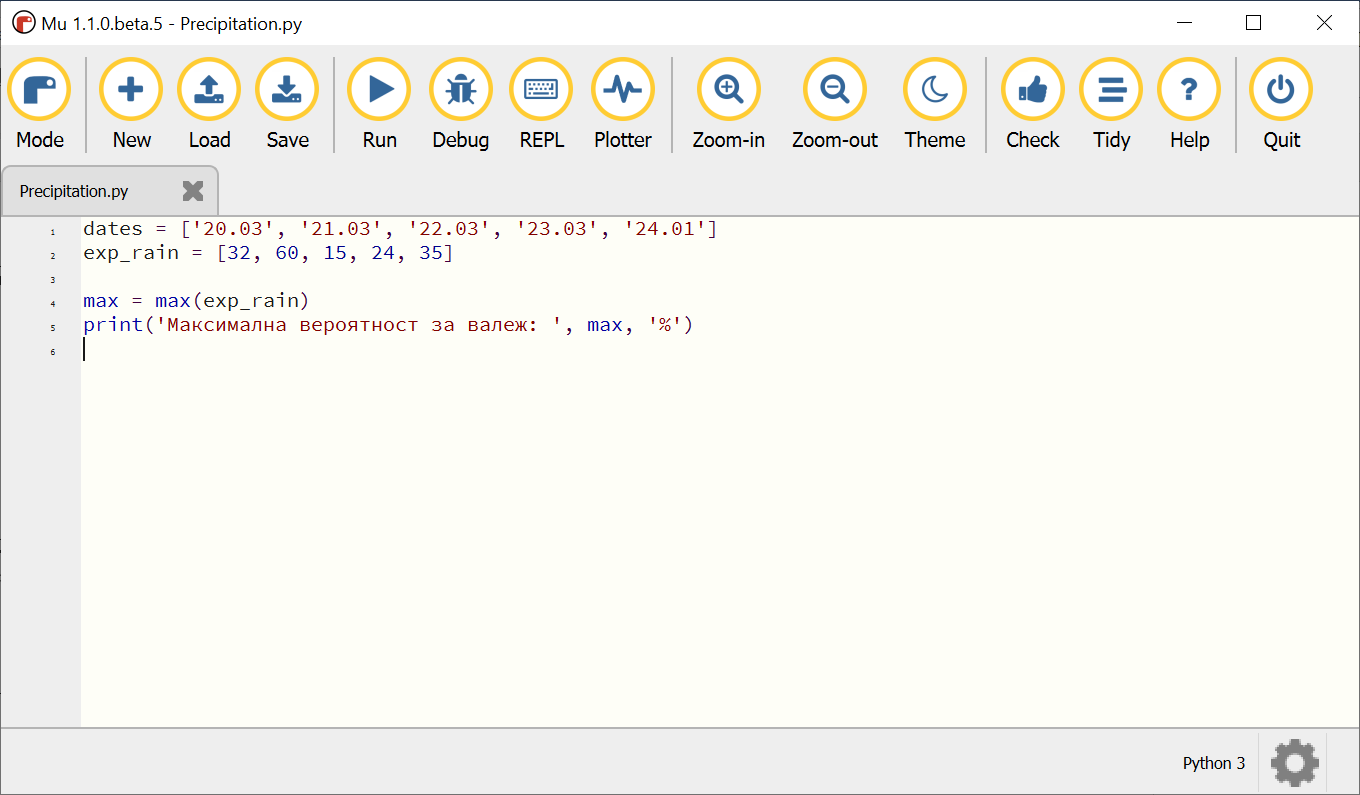 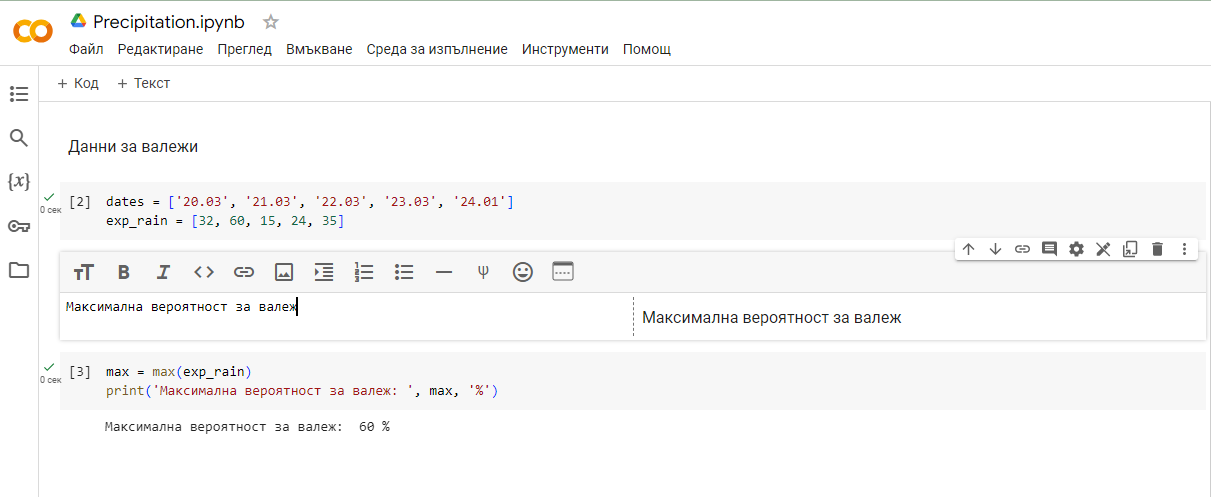 настолна
онлайн
9. клас
Програмиране: Модули, пакети, библиотеки
Какво представляват?
Защо ни трябват?
Внасяне на библиотека в Python
Библиотеки:
Колекции от предварително описани обекти и програмен код, които могат да се използват за оптимизиране на решението на задача
Трябва да се конфигурират, за да могат да се ползват в дадена програма
От 6. и 7. клас:
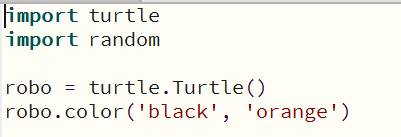 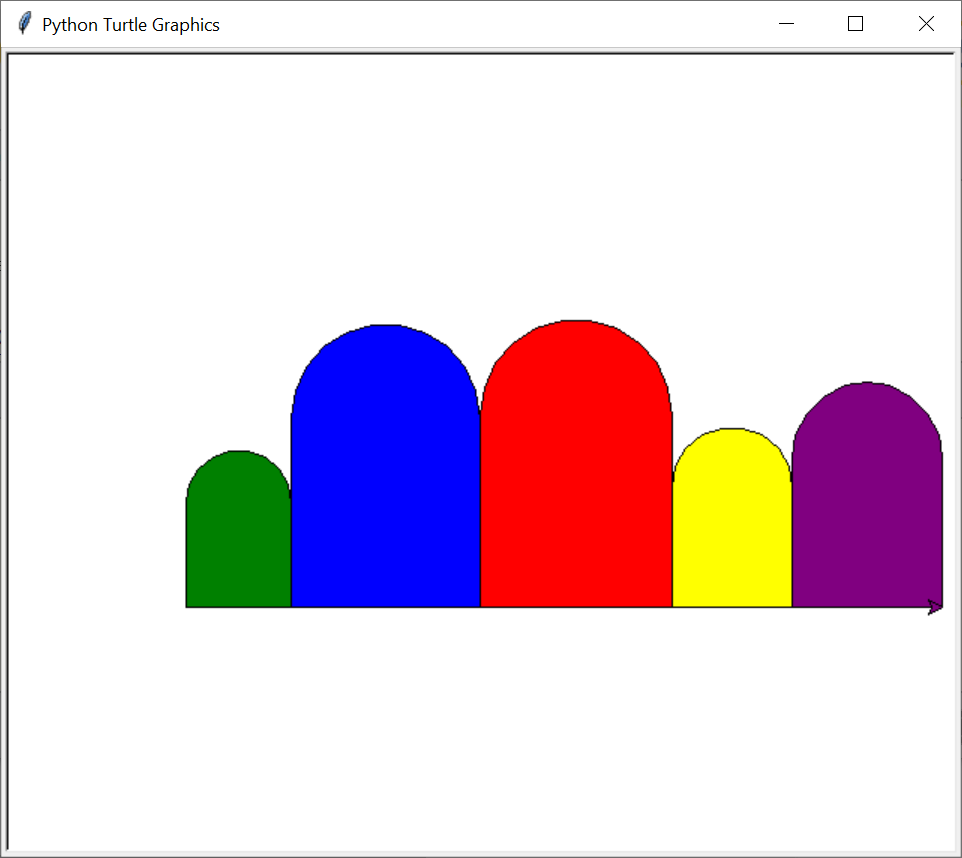 Внесени са библиотеки за:
Костенуркова графика - turtle
Генериране на случайна стойност - random
Библиотеки в Python:
Свързани модули, които могат да се използват в различни програми
Интегрират се в програма чрез ключова дума import
Програмиране: Инсталиране на библиотеки
Някои среди за програмиране изискват библиотеките, които ще се използват, да се инсталират предварително
Инсталиране на библиотека в 
Code with Mu
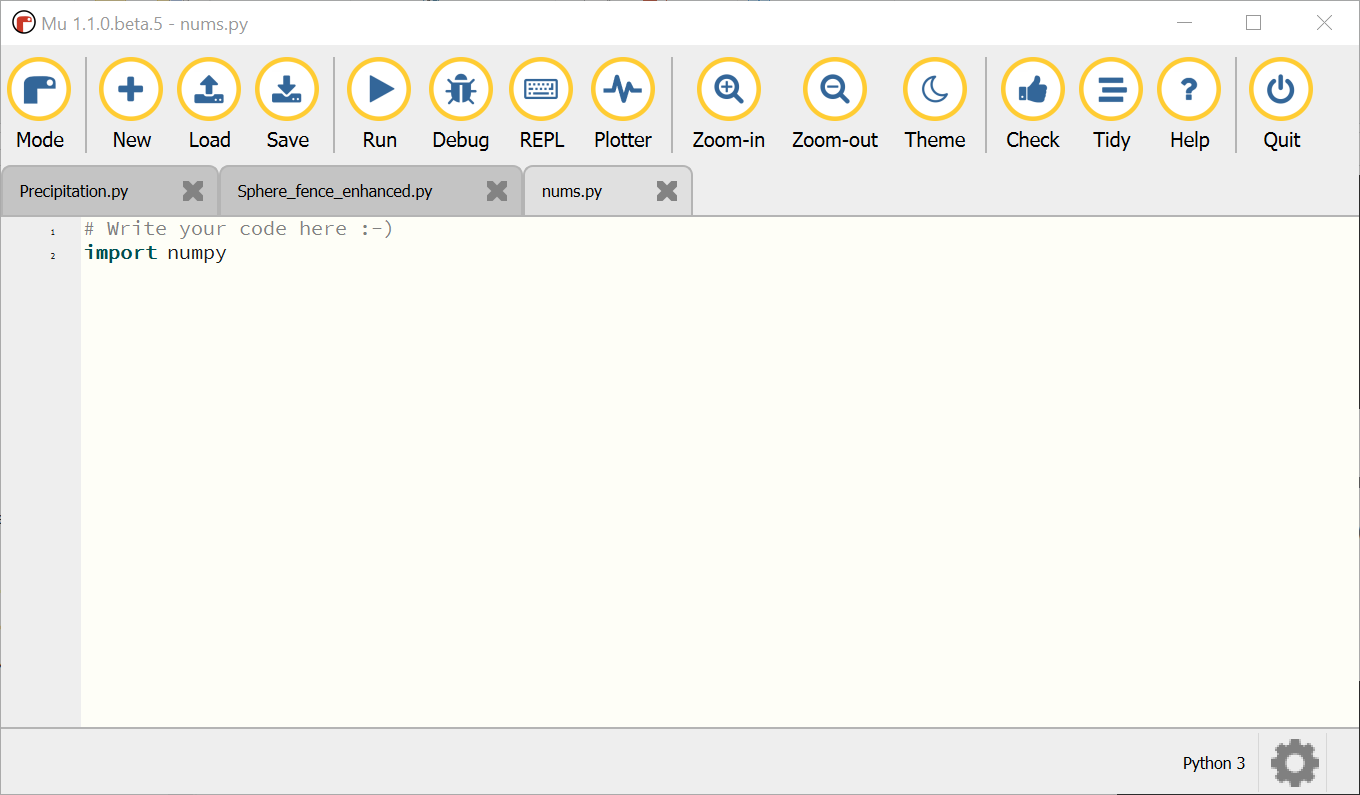 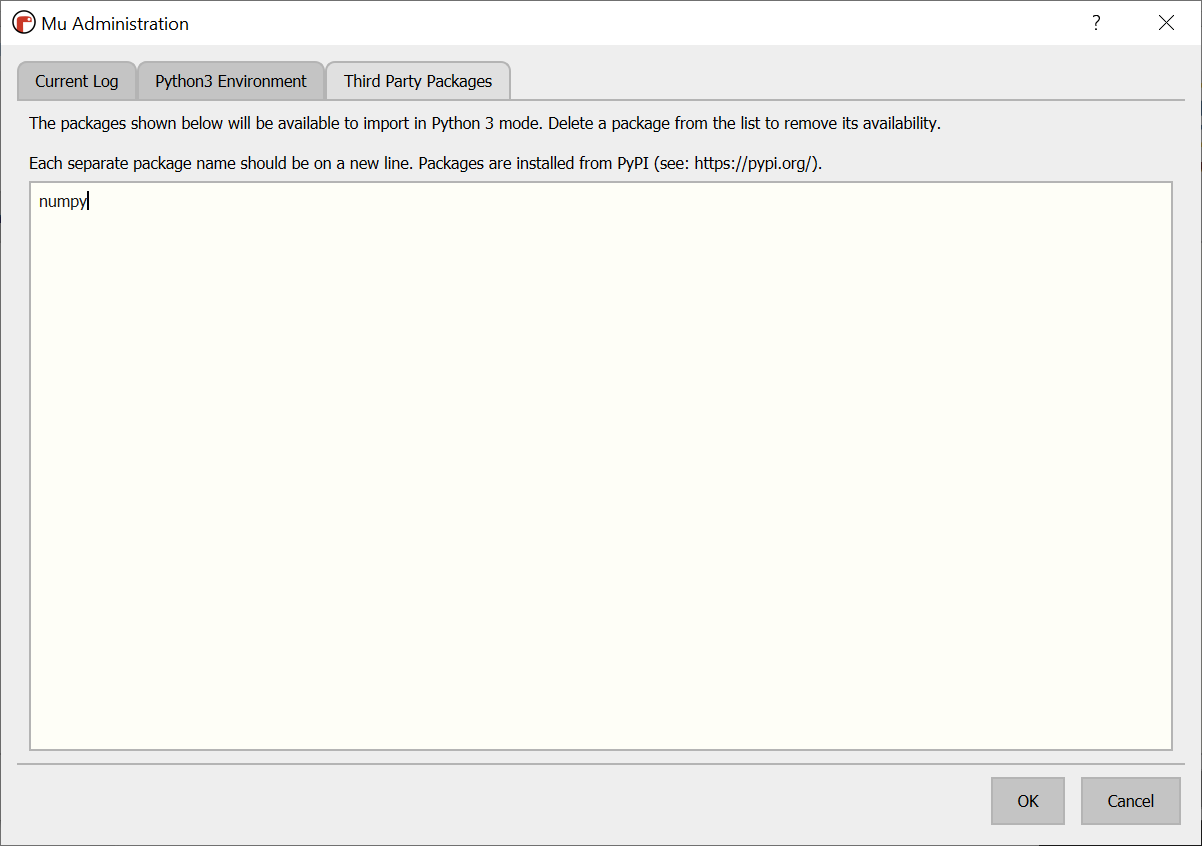 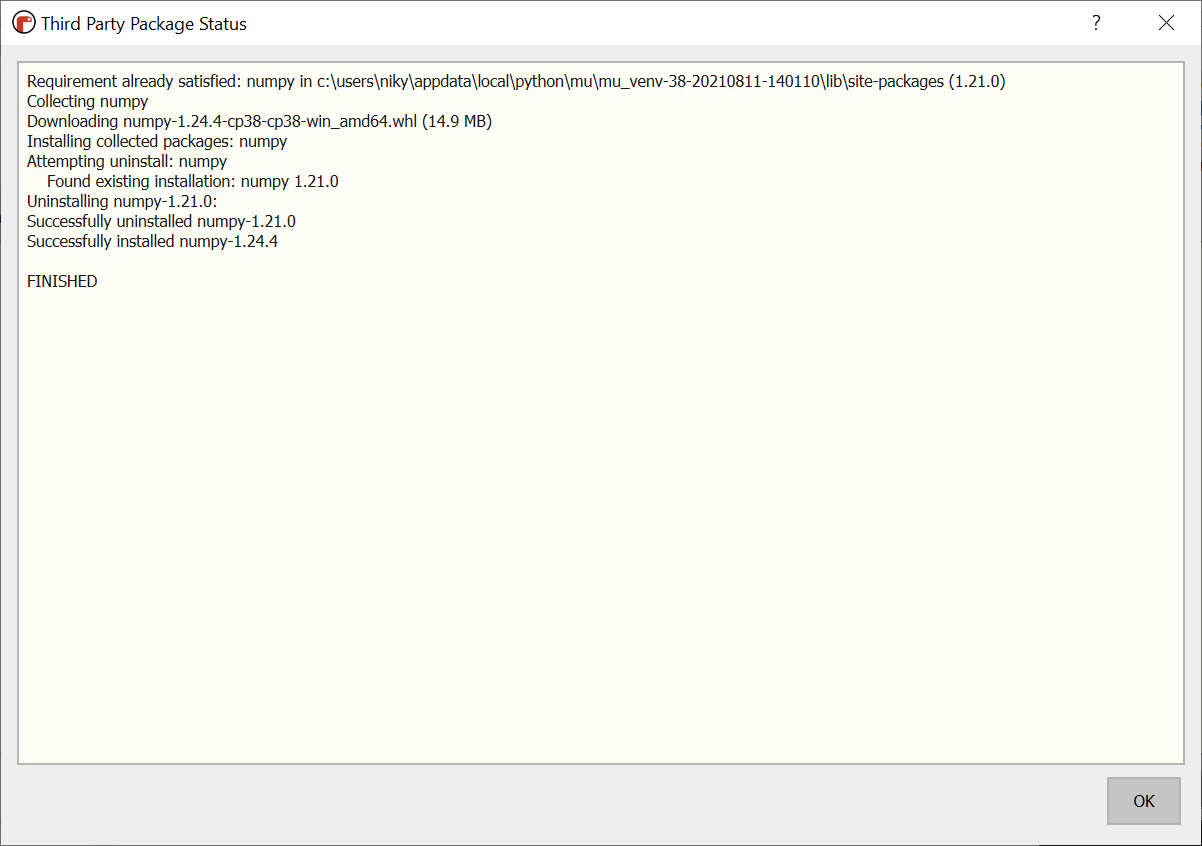 Някои полезни библиотеки
NumPy (Numerical Python)
Библиотека с отворен код за обработка на числова информация
Работи с масиви от числови данни
Използва се в Науката за данните (Data Science)
Matplotlib
Библиотека с отворен код за изчертаване на графики с високо качество
Работи с масиви от числови данни
Използва се за визуализация на данни
https://numpy.org/
https://matplotlib.org/
С ключова дума as за задава псевдоним на модул
Пример: Разместване на числа по случаен начин
Пример: Изчертаване на отсечка
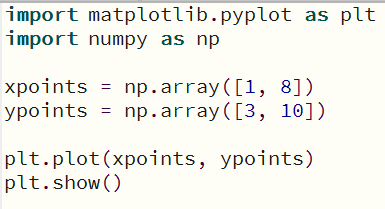 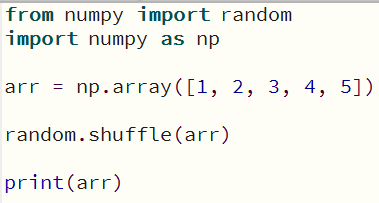 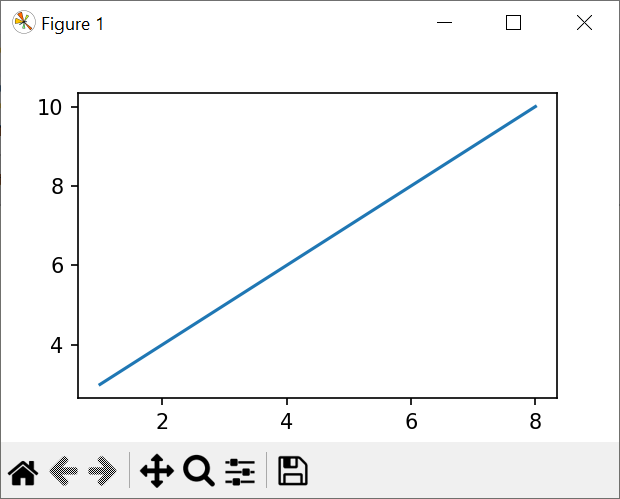 [3 2 4 5 1]
Силата на библиотеките: работен пример
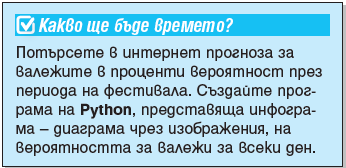 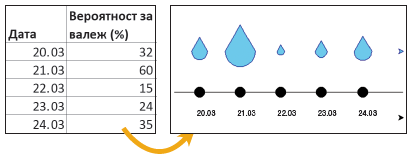 pyplot - подмодул на библиотека Matplotlib за изчертаване на диаграми на Python
plt и np - псевдоними на използваните библиотеки
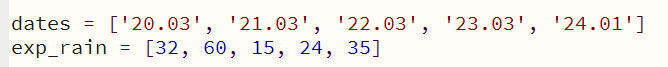 7. клас
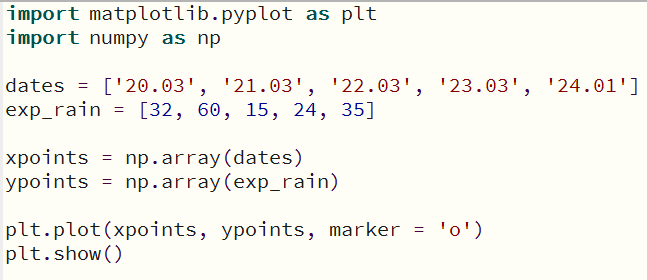 Каква е най-голямата вероятност за валеж през периода?
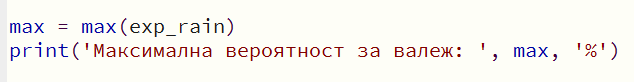 8. клас
Преобразуване на списъците в масиви чрез библиотека numpy
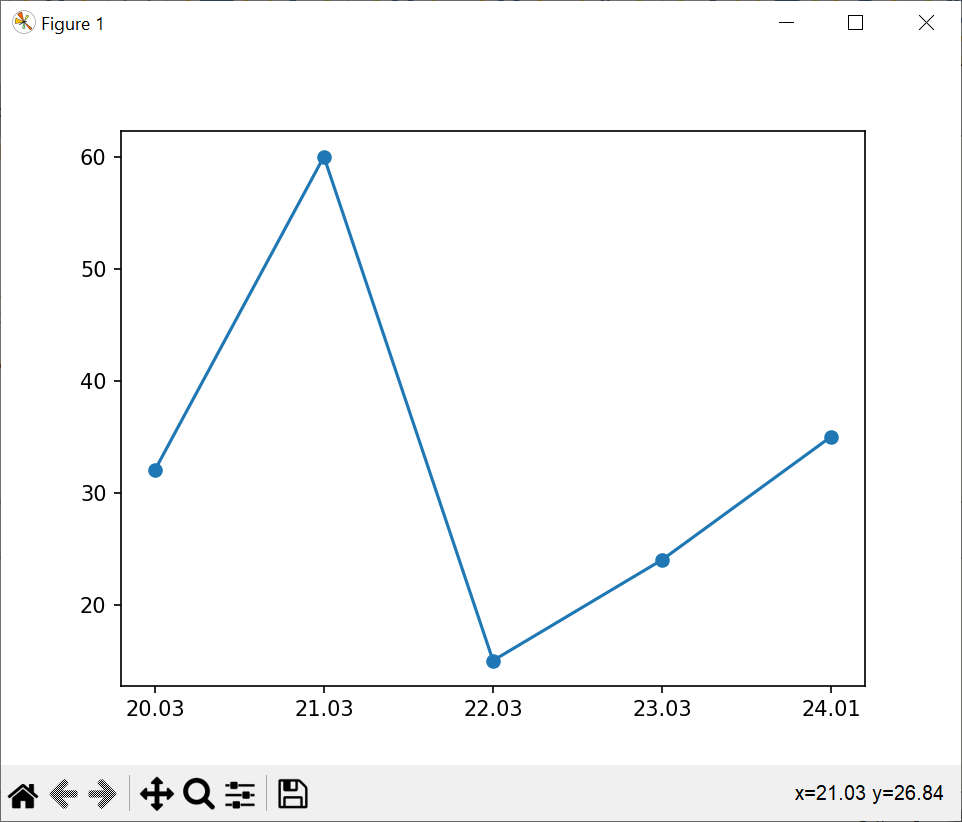 Създаване на диаграма с абсциса - датите,  ордината - вероятността за валежи маркери
Показване на диаграмата
Да се начертае диаграма на вероятностите за валеж през периода
9. клас
10. клас
Програмиране: Обработка на големи обеми от данни с Python
Библиотека pandas
Позволява обработка на CSV, Excel и други файлове със структурирани данни
Работи с таблици, наречени DataFrames
Всяка колона от таблицата е серия (Series) и може да се обработва като отделна структура от данни
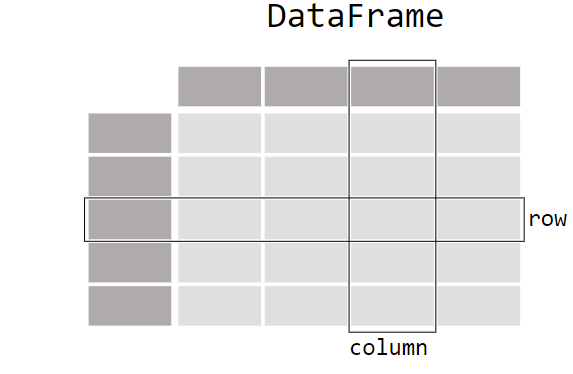 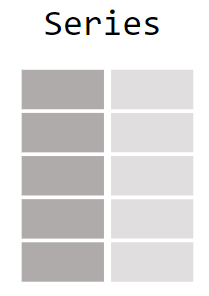 Pandas
Четене на данни от файл
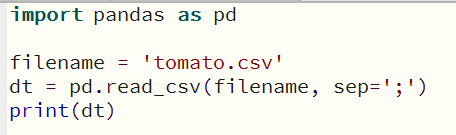 Възможности:
Извеждане на обработени данни във файл
Извличане на подмножество от колоните на таблицата
Сортиране на таблицата по дадена колона
Намиране на минимална, максимална и средна стойност на данните в колона
…
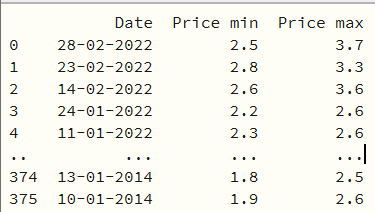 https://pandas.pydata.org/
Източници на набори от данни
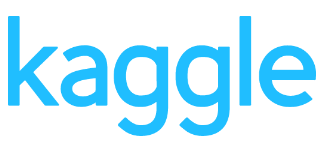 Kaggle - онлайн платформа за състезания за анализ на данни и споделяне на големи набори от данни: https://www.kaggle.com/
Национален статистически институт: https://nsi.bg/
Eurostat: https://ec.europa.eu/eurostat/data/database 
Портал за отворени данни: https://data.egov.bg/
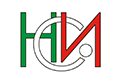 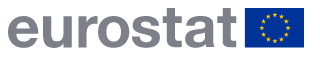 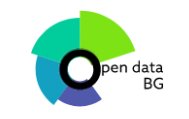 Внимание! Не забравяйте за правата за ползване!
Пример: Цени на домати
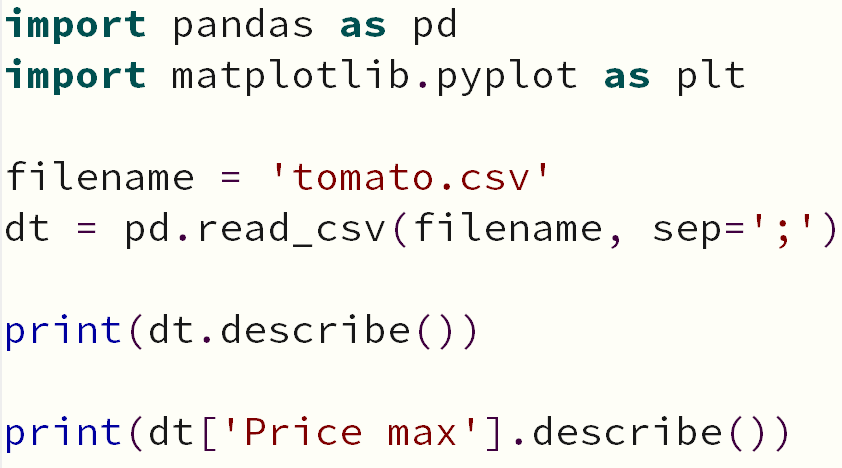 Въвеждане на необходимите  допълнителни библиотеки
Промяна на индекса на таблицата
Прочитане на данни от файл
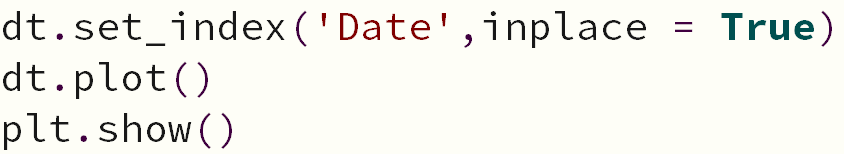 Създаване и показване на диаграма
Дескриптивна статистика за всички данни
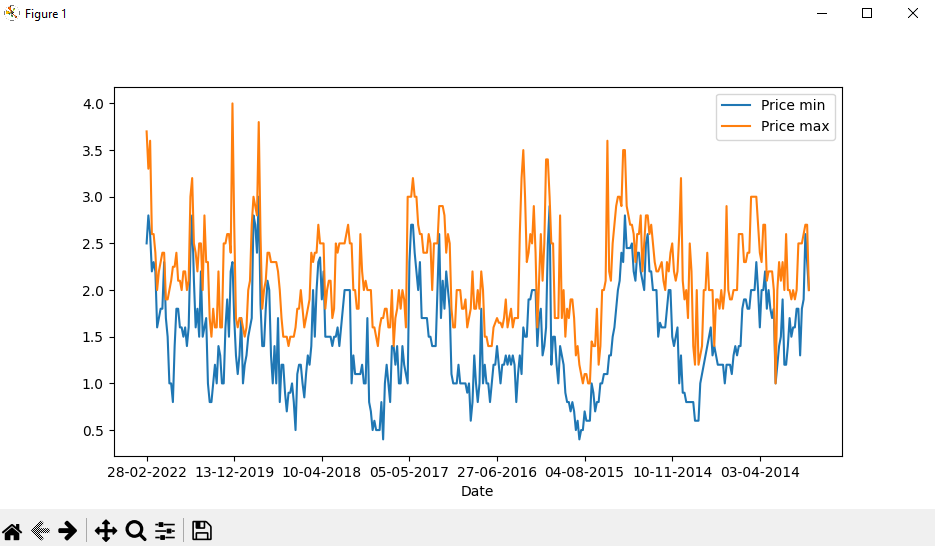 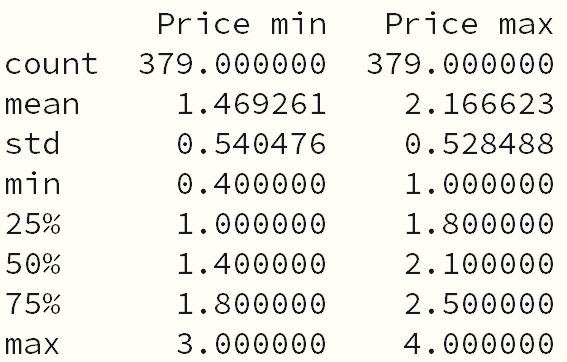 Дескриптивна статистика за една колона
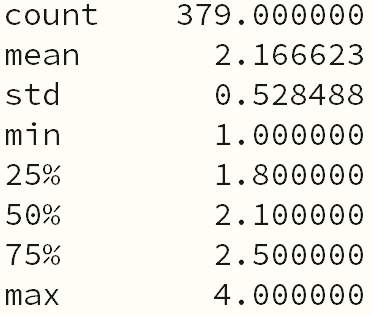 Данни - Цени на плодове и зеленчуци в България, автор: Nikola Bozhinov https://www.kaggle.com/datasets/vislupus/vegetable-and-fruit-prices
Контроли за настройки на визуализацията
Визуализация на данни в специализирани платформи
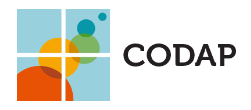 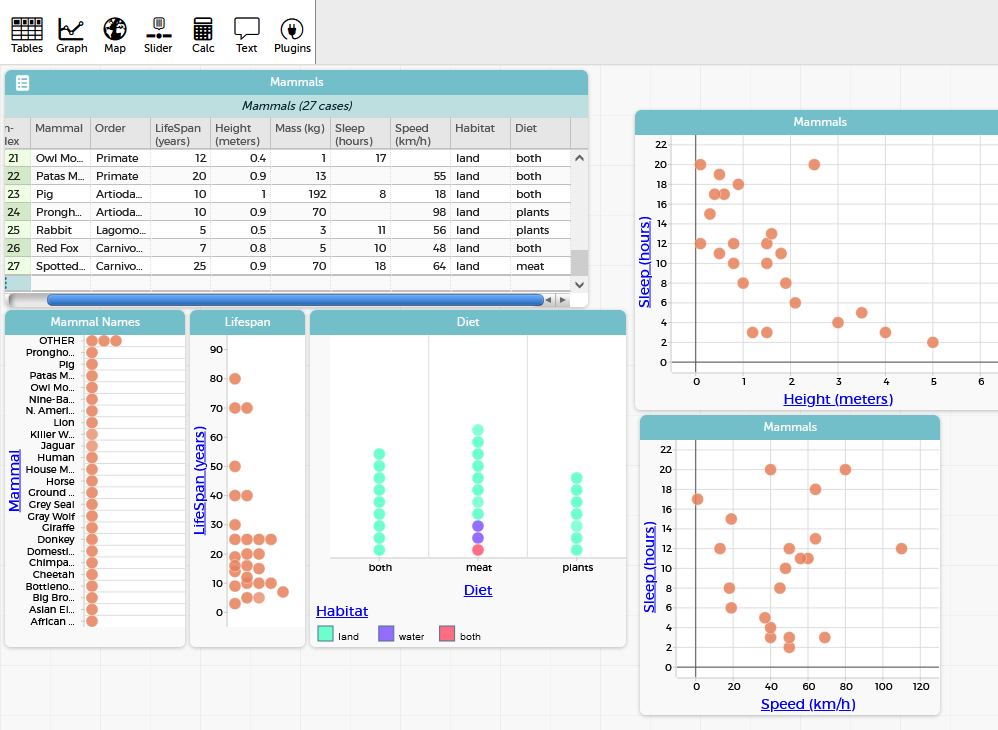 Обработка на данни в платформи като CODAP (https://codap.concord.org/) или Power BI (https://www.powerbi.bg/) за откриване на зависимости между данните.

Възможност за междупредметни връзки с математика, природни науки, география.
Заявки към средства с изкуствен интелект
Вход: Напиши писмо до директора на училище за извиняване на отсъствие на ученик.
Вход: Напиши писмо до директора на училище от името на родител за извиняване на отсъствие на ученик в рамките на 5 изречение.
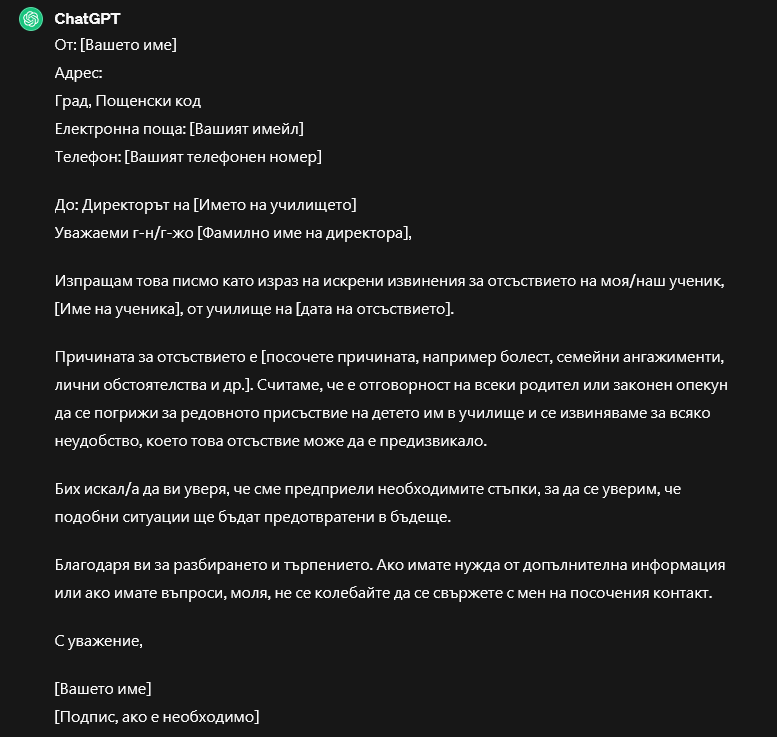 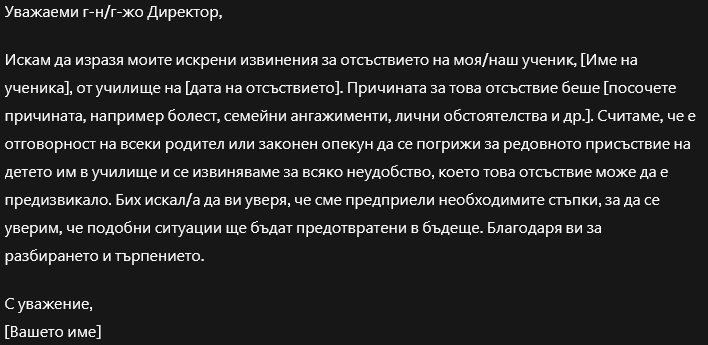 Заявки към средства с изкуствен интелект
Вход: Напиши тест по ИТ за 10 клас
Вход: Напиши тест състоящ се от 10 въпроса за оценяване на знанията по ИТ на учениците от 10 клас върху темата Програмиране и изкуствен интелект.
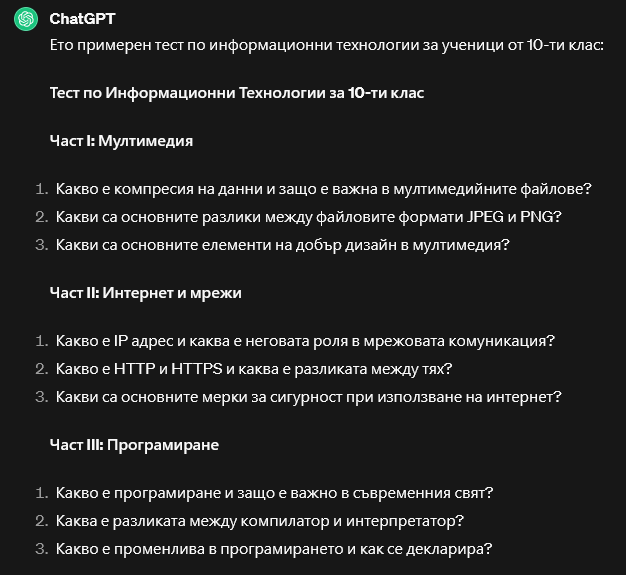 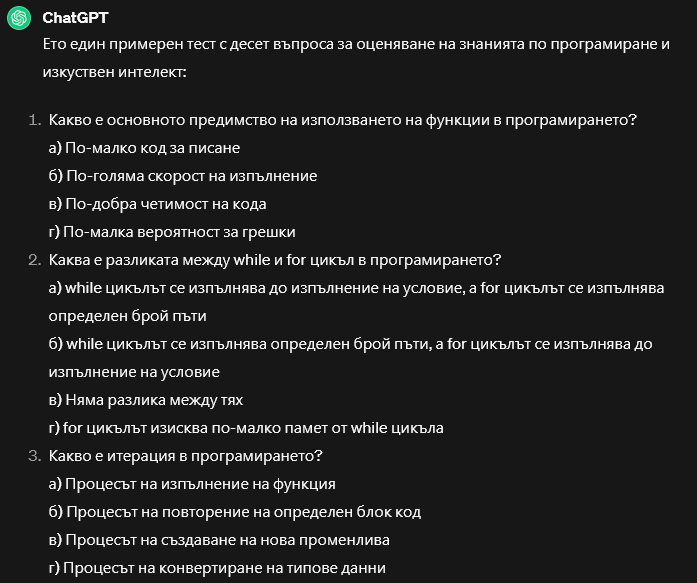 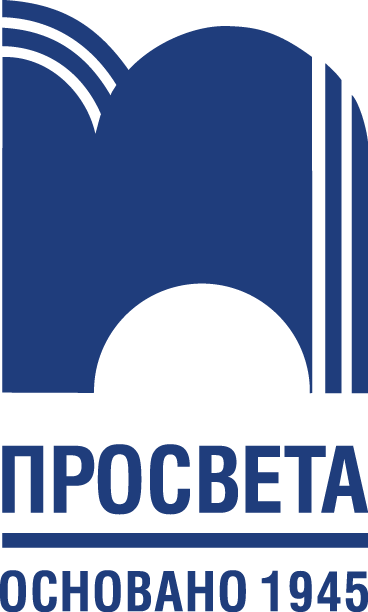 Сами по себе си технологиите са нищо. Важното е да имаш вяра в хората, в това, че те по същество са добри и умни и, ако им дадеш инструмент, те ще направят чудесни неща с него!

Стив Джобс
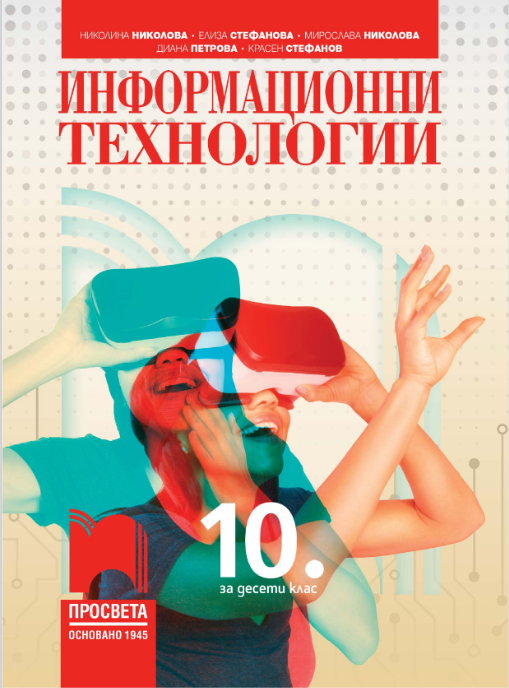 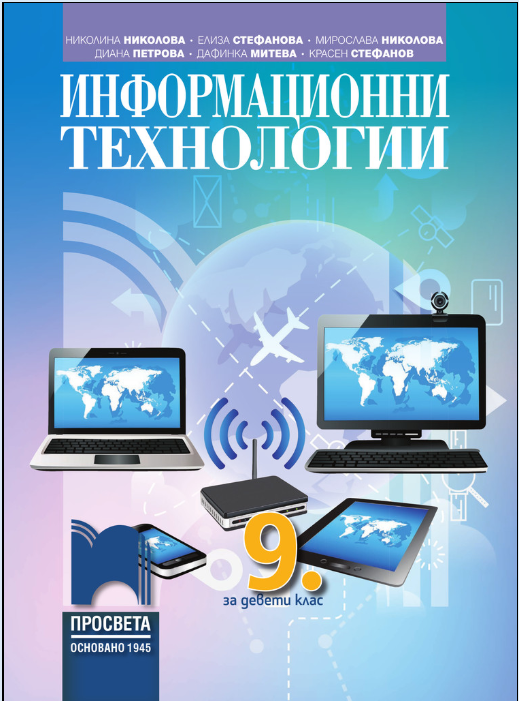 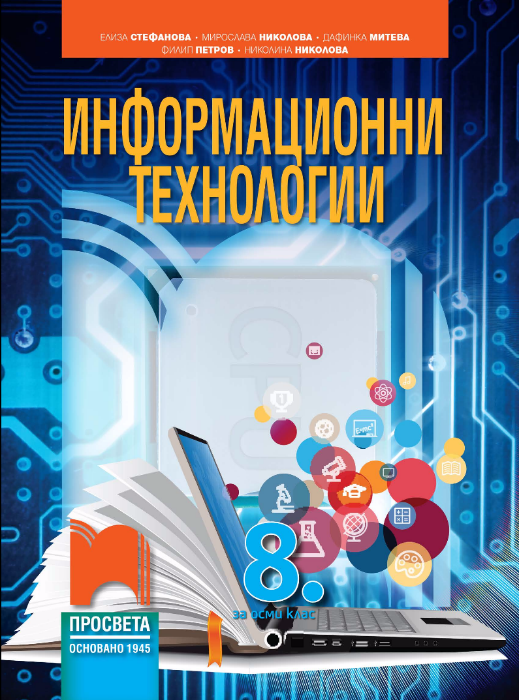 [Speaker Notes: Елиза:]
Ако имате нужда, ние сме до вас
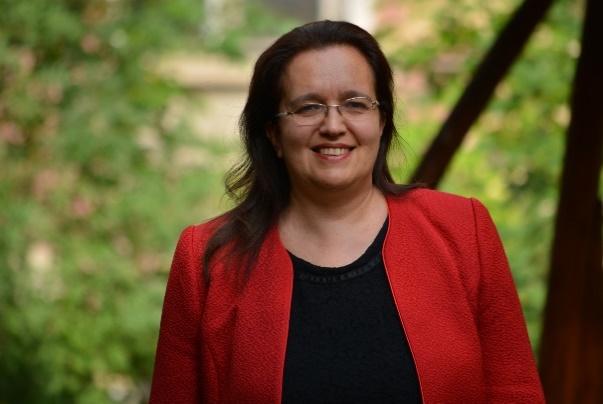 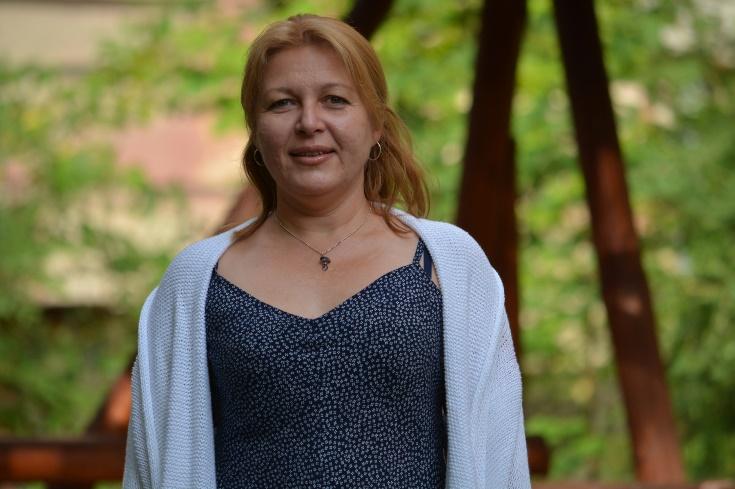 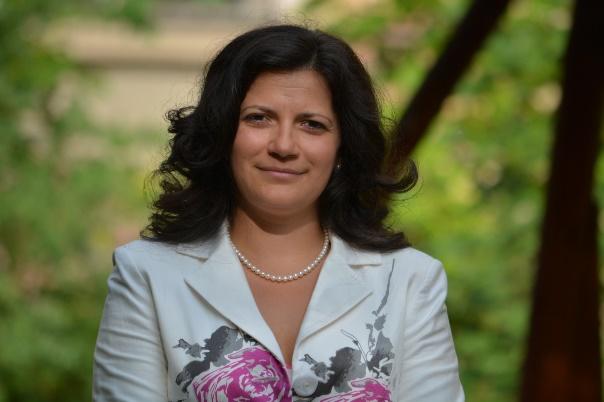 Николина Николова
Елиза Стефанова
Мирослава Николова
СУ „Св. Кл. Охридски“
eliza@fmi.uni-sofia.bg
СУ „Св. Кл. Охридски“
nnikolova@fmi.uni-sofia.bg
НПМГ „Акад. Л. Чакалов“
Ilieva.miroslava@gmail.com
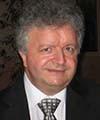 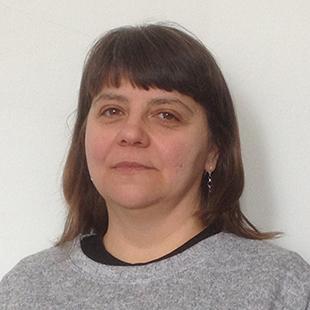 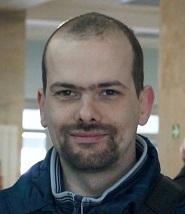 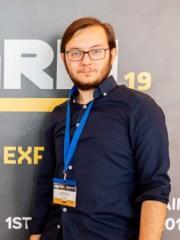 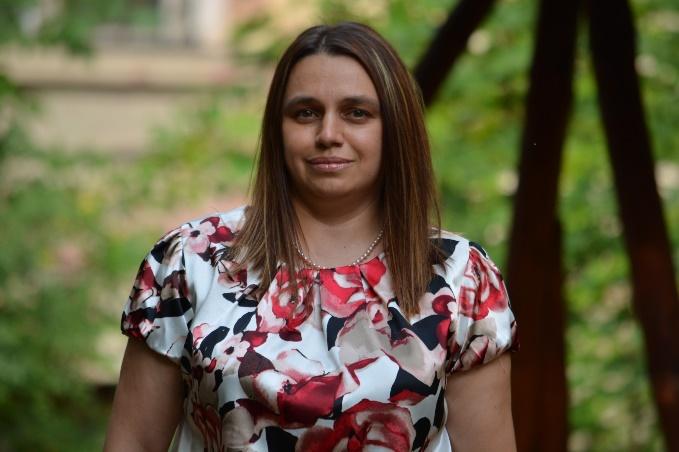 Станислав Иванов
Красен Стефанов
Филип Петров
Дафинка Митева
Диана Петрова
ПЧМГ
petrova.diana.p@gmail.com
СУ „Св. Кл. Охридски“
dafinca@fmi.uni-sofia.bg
СУ „Св. Кл. Охридски“
stanislav.ivanov@fmi.uni-sofia.bg
СУ „Св. Кл. Охридски“
krassen@fmi.uni-sofia.bg
СУ „Св. Кл. Охридски“
philip@fmi.uni-sofia.bg
[Speaker Notes: С нас – да ☺]
Да се захващаме за работа!